Please Put phones and devices in a pocket in your backpack.  Thank you
Warm Up
Draw and label a right triangle and then answer the question
A kite is aloft at the end of a 1500 foot string. The string makes an angle of 43 degrees from the ground.  How far above the ground is the kite?  (Round your answer to the nearest foot.)
A ladder leans against a building.  The top of the ladder reaches a position that is 12 feet above the ground.  The foot of the ladder is 4 feet from the building. Find to the nearest degree the measure of the angle that the ladder makes with the level ground.  Then, what is the angle the ladder makes with the building?
The shadow of a flagpole is 40.6 meters long when the angle of elevation of the sun is 34.6 degrees.  Find the height of the flagpole.
The angle of depression from the top of a building to a car parked in the parking lot is 32.5 degrees.  How far from the top of the building is the car on the ground, if the building is 252 meters high?
Warm Up
Draw and label a right triangle and then answer the question
A kite is aloft at the end of a 1500 foot string. The string makes an angle of 43 degrees from the ground.  How far above the ground is the kite?  (Round your answer to the nearest foot.)
Warm Up
Draw and label a right triangle and then answer the question
A ladder leans against a building.  The top of the ladder reaches a position that is 12 feet above the ground.  The foot of the ladder is 4 feet from the building. Find to the nearest degree the measure of the angle that the ladder makes with the level ground.  Then, what is the angle the ladder makes with the building?
Warm Up
Draw and label a right triangle and then answer the question
The shadow of a flagpole is 40.6 meters long when the angle of elevation of the sun is 34.6 degrees.  Find the height of the flagpole.
Warm Up
Draw and label a right triangle and then answer the question
The angle of depression from the top of a building to a car parked in the parking lot is 32.5 degrees.  How far from the top of the building is the car on the ground, if the building is 252 meters high?
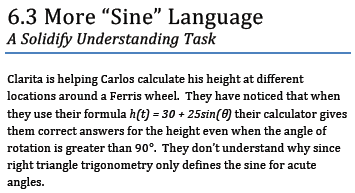 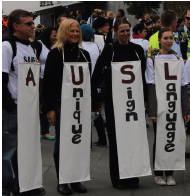 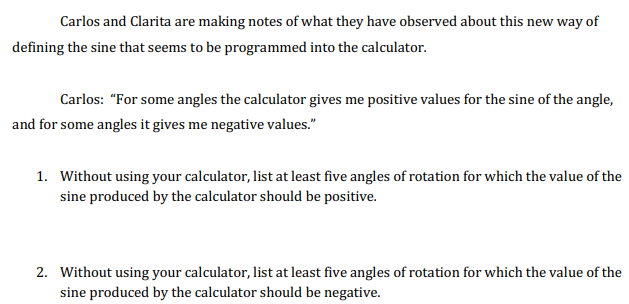 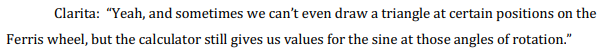 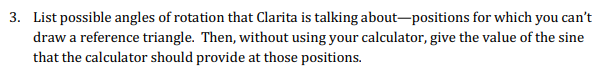 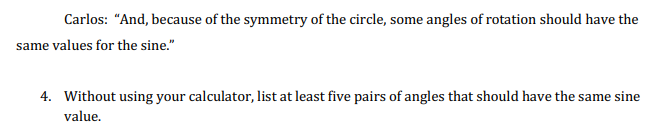 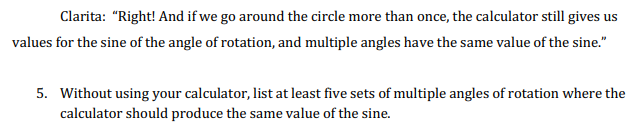 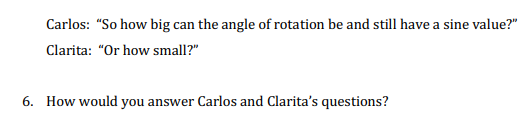 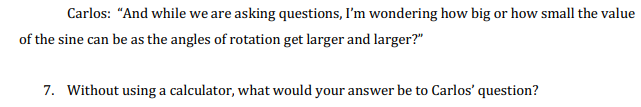 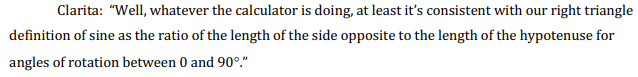 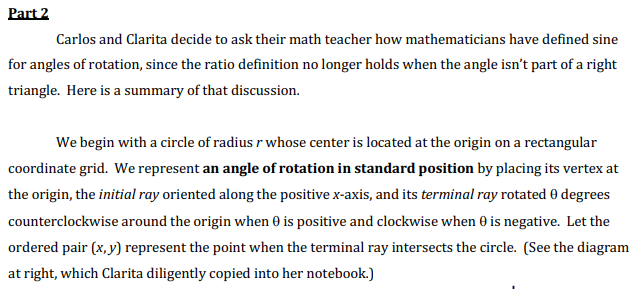 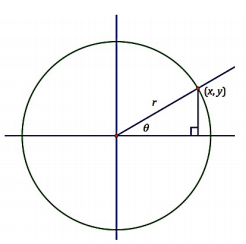 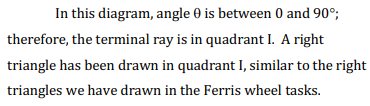 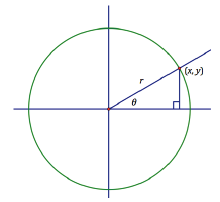 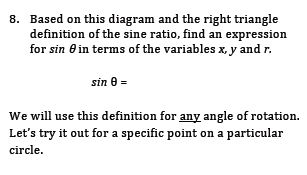 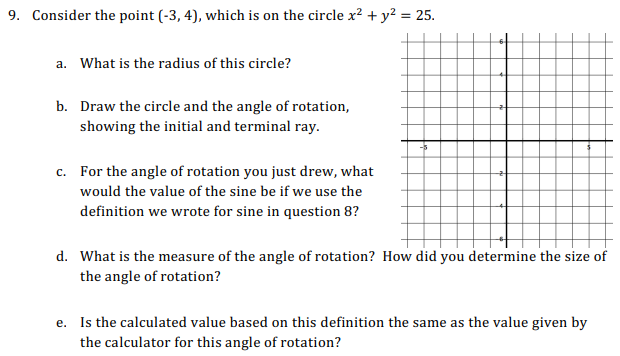 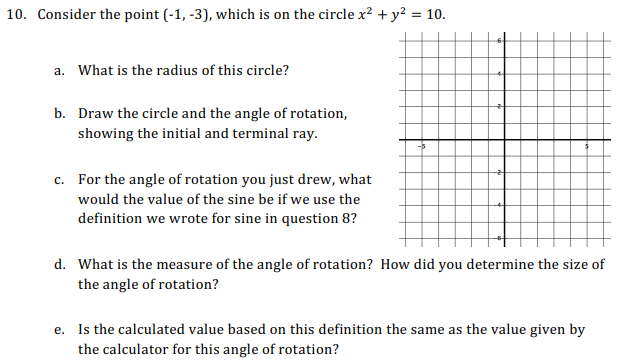 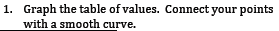 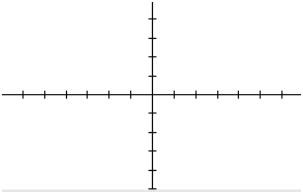 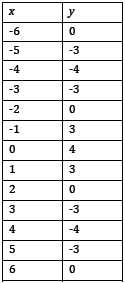 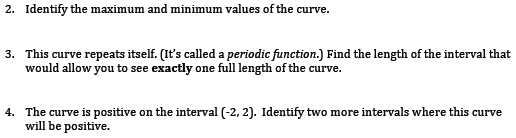 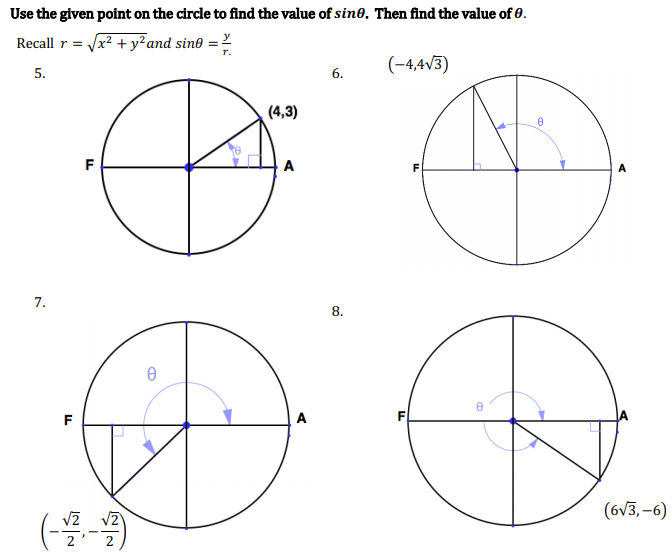 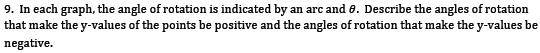 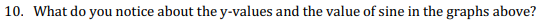 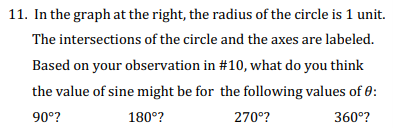 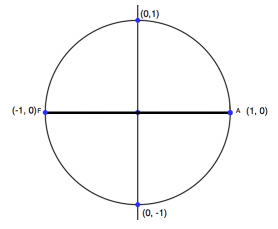 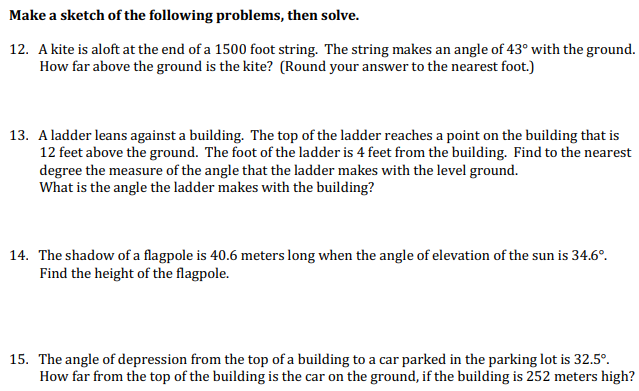